TITLE:
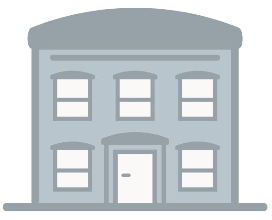 Your school name 
and logo here
What was your enquiry question? 
What was the aim of your investigation?
THE RESEARCH TEAM:
METHOD:
PREDICTION:
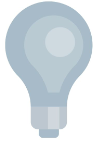 What are your names?
What are the reasons you choose to carry out this investigation?
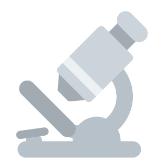 What did you predict would happen? 
What made you think that?
What science ideas did you base your prediction on?
Describe the steps you took to investigate your prediction. 
What were your independent, dependent and control variables? 
What equipment did you need to use?
What measurements did you plan to take? 
How did you ensure your results were accurate, precise, and repeatable?
RESULTS:
What were your results?
Use diagrams, graphs and photos to illustrate your results.
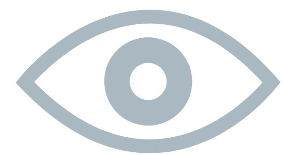 CONCLUSION:
What did you ﬁnd out? 
What did your investigation show?
How did your results agree with your hypothesis?
If not, how do you need to re-think your hypothesis and write a new one?
How could you investigate this new hypothesis?
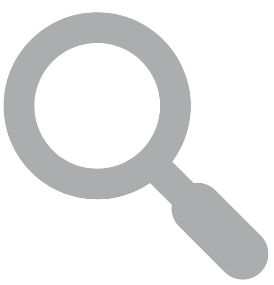 THANKS:
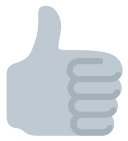 Who helped you carry out your investigation? 
What support did you need?
REFERENCES:
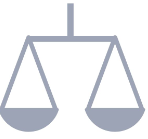 EVALUATION:
List any websites or books that you used to help form your prediction. 
How did other people’s ideas help you decide how to carry out your investigation?
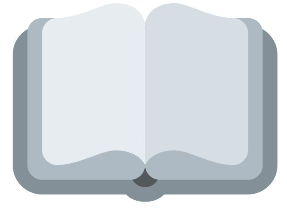 What errors are there in your investigation? 
What would you change if you could do your investigation again and why?
Do your results give you more questions to answer? 
What would you investigate next?
TITLE:
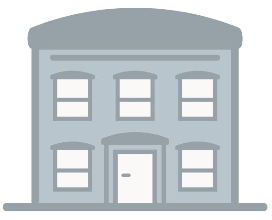 Your school name 
and logo here
What was your enquiry question? 
What was the aim of your investigation?
THE RESEARCH TEAM:
METHOD:
PREDICTION:
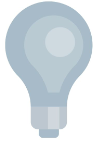 What are your names?
What are the reasons you choose to carry out this investigation?
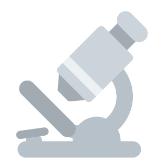 What did you predict would happen? 
What made you think that?
What science ideas did you base your prediction on?
Describe the steps you took to investigate your prediction. 
What were your independent, dependent and control variables? 
What equipment did you need to use?
What measurements did you plan to take? 
How did you ensure your results were accurate, precise, and repeatable?
RESULTS:
What were your results?
Use diagrams, graphs and photos to illustrate your results.
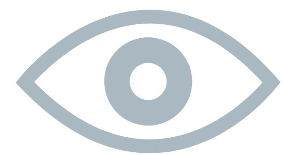 CONCLUSION:
What did you ﬁnd out? 
What did your investigation show?
How did your results agree with your hypothesis?
If not, how do you need to re-think your hypothesis and write a new one?
How could you investigate this new hypothesis?
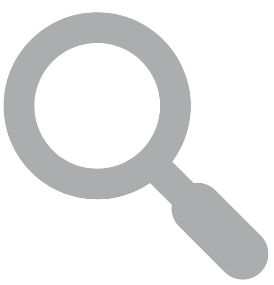 THANKS:
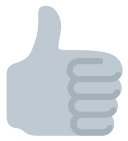 Who helped you carry out your investigation? 
What support did you need?
REFERENCES:
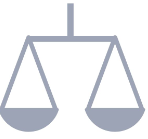 EVALUATION:
List any websites or books that you used to help form your prediction. 
How did other people’s ideas help you decide how to carry out your investigation?
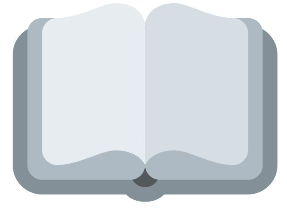 What errors are there in your investigation? 
What would you change if you could do your investigation again and why?
Do your results give you more questions to answer? 
What would you investigate next?
TITLE:
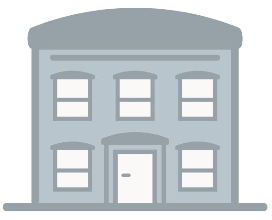 Your school name 
and logo here
What was your enquiry question? 
What was the aim of your investigation?
THE RESEARCH TEAM:
METHOD:
PREDICTION:
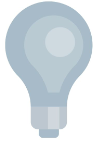 What are your names?
What are the reasons you choose to carry out this investigation?
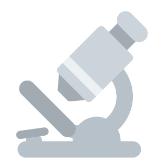 What did you predict would happen? 
What made you think that?
What science ideas did you base your prediction on?
Describe the steps you took to investigate your prediction. 
What were your independent, dependent and control variables? 
What equipment did you need to use?
What measurements did you plan to take? 
How did you ensure your results were accurate, precise, and repeatable?
RESULTS:
What were your results?
Use diagrams, graphs and photos to illustrate your results.
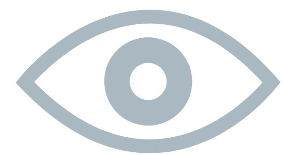 CONCLUSION:
What did you ﬁnd out? 
What did your investigation show?
How did your results agree with your hypothesis?
If not, how do you need to re-think your hypothesis and write a new one?
How could you investigate this new hypothesis?
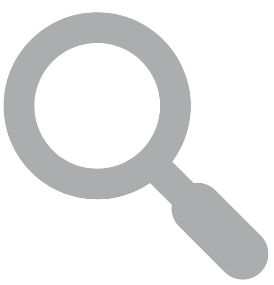 THANKS:
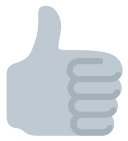 Who helped you carry out your investigation? 
What support did you need?
REFERENCES:
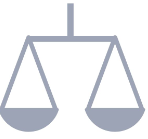 EVALUATION:
List any websites or books that you used to help form your prediction. 
How did other people’s ideas help you decide how to carry out your investigation?
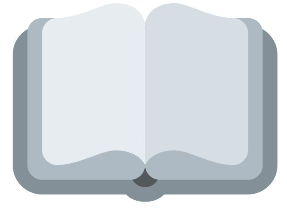 What errors are there in your investigation? 
What would you change if you could do your investigation again and why?
Do your results give you more questions to answer? 
What would you investigate next?
TITLE:
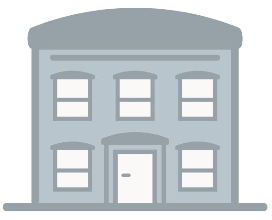 Your school name 
and logo here
What was your enquiry question? 
What was the aim of your investigation?
THE RESEARCH TEAM:
METHOD:
PREDICTION:
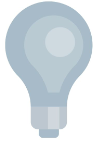 What are your names?
What are the reasons you choose to carry out this investigation?
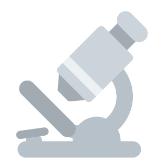 What did you predict would happen? 
What made you think that?
What science ideas did you base your prediction on?
Describe the steps you took to investigate your prediction. 
What were your independent, dependent and control variables? 
What equipment did you need to use?
What measurements did you plan to take? 
How did you ensure your results were accurate, precise, and repeatable?
RESULTS:
What were your results?
Use diagrams, graphs and photos to illustrate your results.
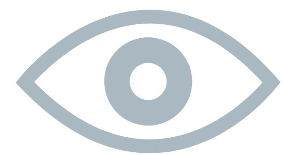 CONCLUSION:
What did you ﬁnd out? 
What did your investigation show?
How did your results agree with your hypothesis?
If not, how do you need to re-think your hypothesis and write a new one?
How could you investigate this new hypothesis?
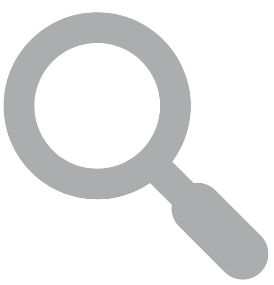 THANKS:
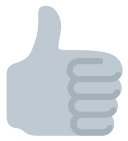 Who helped you carry out your investigation? 
What support did you need?
REFERENCES:
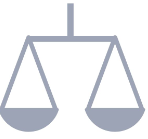 EVALUATION:
List any websites or books that you used to help form your prediction. 
How did other people’s ideas help you decide how to carry out your investigation?
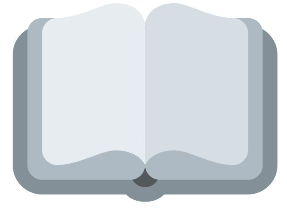 What errors are there in your investigation? 
What would you change if you could do your investigation again and why?
Do your results give you more questions to answer? 
What would you investigate next?